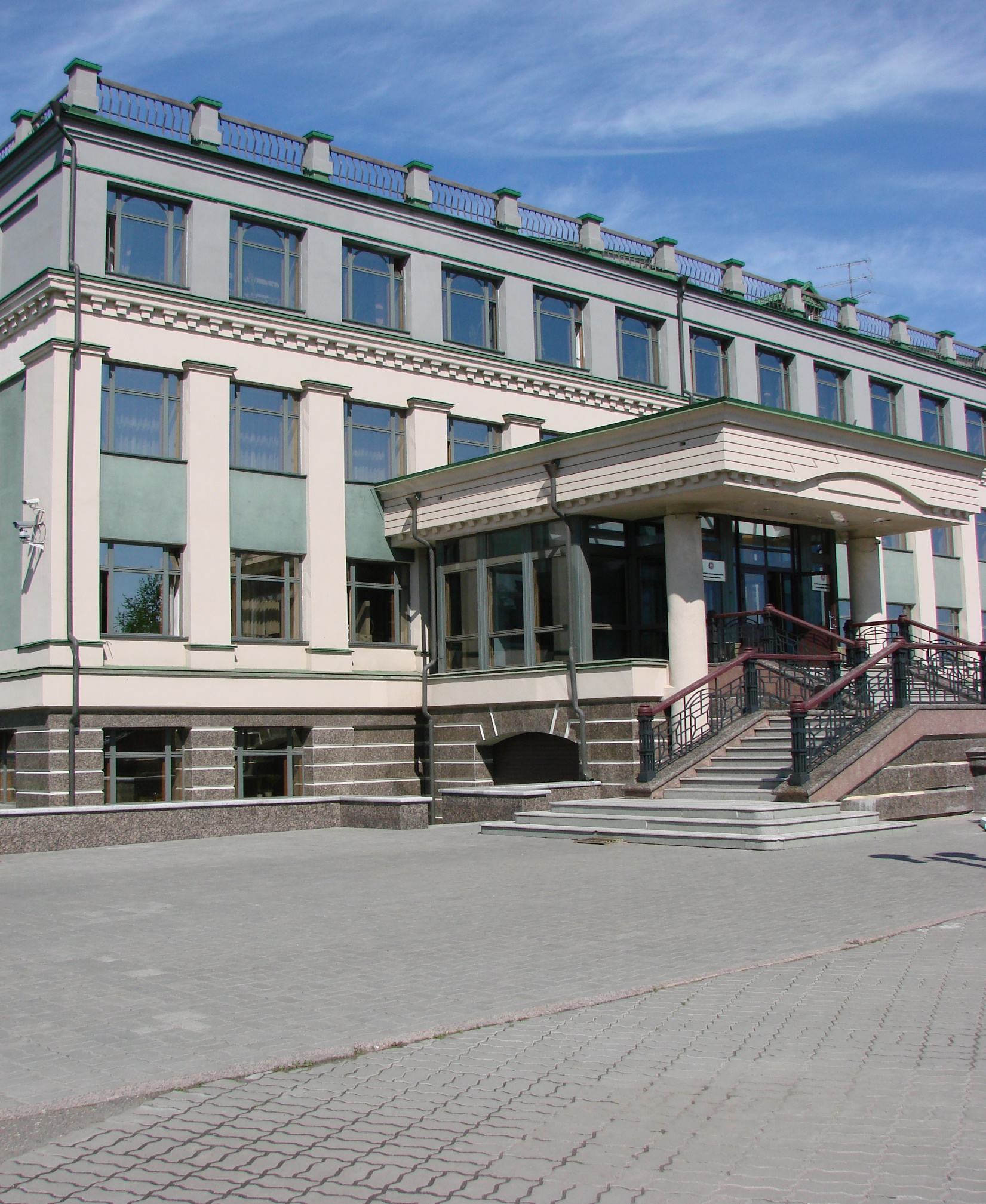 БЮДЖЕТ ДЛЯ ГРАЖДАН
ПРОЕКТ
закона Республики Татарстан "О бюджете Республики Татарстан на 2023 год и на плановый период 2024 и 2025 годов"
- Справочник -
Основные понятия
(статья 6 Бюджетного кодекса РФ)
(статья 6 Бюджетного кодекса РФ)
Административно-территориальное деление
Расположение: в центре Российской Федерации, на Восточно-европейской равнине, в месте слияния рек Волги и Камы.
Площадь: 67 836,2 кв.км.
Население: 3 885,4 тысяч человек
Столица: г. Казань (797 км. от Москвы, 1 млн. 232 тыс. человек).
2Городских округа
43Муниципальных района
911Поселений
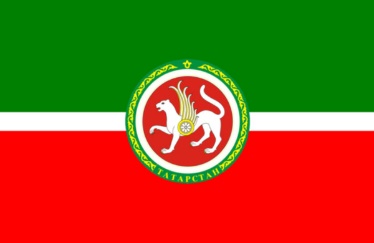 Прогноз социально-экономического развития Республики Татарстан на 2023 год и на плановый период 2024 и 2025 годов
Прогноз социально-экономического развития Республики Татарстан на 2023 год и на плановый период 2024 и 2025 годов (продолжение)
Прогноз социально-экономического развития Республики Татарстан на 2023 год и на плановый период 2024 и 2025 годов (окончание)
1 - оценка Министерства экономики Республики Татарстан
2 -  скорректированная на индекс потребительских цен
Основные направления бюджетной политики Республики Татарстан
на 2023 год и на плановый период 2024 и 2025 годов
- ориентирование на достижение национальных целей развития, установленных Указом Президента Российской Федерации от 21 июля 2020 года № 474 «О национальных целях развития Российской Федерации на период до 2030 года»;
- реализация региональных проектов в рамках национальных (федеральных) проектов с достижением установленных индикаторов оценки эффективности их реализации;
- ежегодное обеспечение достижения целевых показателей по заработной плате отдельных категорий работников бюджетной сферы, установленных Указом Президента Российской Федерации от 7 мая 2012 года № 597 «О мероприятиях по реализации государственной социальной политики»;
- обеспечение своевременного и в полном объеме увеличения заработной платы работникам бюджетной сферы в меру повышения минимального размера оплаты труда;
- обеспечение исполнения всех ранее принятых социальных обязательств республики;
- оказание социальной поддержки населению с низким уровнем доходов, семьям с детьми;
 повышение адресности предоставления социальной помощи в части оказания государственной поддержки объективно нуждающимся гражданам;
- безусловное соблюдение подхода, в соответствии с которым не допускается принятие решений, приводящих к увеличению расходных обязательств при отсутствии объективной возможности обеспечения их финансирования;
 продолжение осуществления мероприятий по обеспечению эффективности бюджетных расходов;
 реализация подходов, направленных на поиск резервов в процессе формирования и исполнения расходной части бюджета;
 максимально полное обеспечение расходов, которые были признаны необходимыми и целесообразными;
 поддержание оптимального соотношения текущих расходов и расходов капитального характера;
 поддержание готовности к оперативному проведению широкомасштабных мероприятий по оптимизации расходов с учетом неопределенности экономической ситуации;
 формирование бюджета на основе государственных программ с учетом контроля эффективности их реализации;
Основные направления бюджетной политики Республики Татарстан
на 2022 год и на плановый период 2023 и 2024 годов (продолжение)
-	обеспечение открытости и прозрачности бюджета, формирование «Бюджета для граждан», размещение необходимой информации на едином портале бюджетной системы;
-   выстраивание процессов цифровой трансформации государственных и муниципальных финансов;
-	принятие мер по созданию условий для максимальной сбалансированности местных бюджетов всех уровней с полным обеспечением расходных полномочий, прежде всего по первоочередным и социально значимым направлениям, доходными источниками; выявление резервов увеличения доходной базы местных бюджетов;
 максимально полное обеспечение по итогам финансового года расходных потребностей за счет собственных (не заемных) источников поступления средств в бюджет;
- использование возможности получения средств федерального бюджета, предоставляемых в виде бюджетных кредитов, в частности кредитов на финансовое обеспечение реализации инфраструктурных проектов;
-	продолжение практики отказа от привлечения средств на финансовом рынке путем осуществления облигационных займов и кредитов от кредитных организаций;
- осуществление контроля за объемом обязательств по предоставленным государственным гарантиям;
- выполнение обязательств, принятых перед Министерством финансов Российской Федерации в рамках реструктуризации задолженности Республики Татарстан по бюджетным кредитам из федерального бюджета;
- обеспечение своевременного и полного погашения и обслуживания долговых обязательств республики;
- использование возможностей, в соответствии с федеральными нормативными правовыми актами, по списанию задолженности республики по ранее реструктурированным федеральным бюджетным кредитам.
Реализация необходимых мероприятий в рамках обозначенных направлений бюджетной политики должна обеспечить решение задачи на предстоящий трехлетний период 2023 – 2025 годов по поддержанию сбалансированности и устойчивости бюджетной системы республики.
Основные характеристики бюджета Республики Татарстан на 2023 – 2025 годы
Основные характеристики бюджета Республики Татарстан на 2023 – 2025 годы (продолжение)
Дефицит бюджета Республики Татарстан
тыс. рублей
27 385 946,8
Финансовая поддержка местных бюджетов в 2023 году
тыс.рублей
Долговая нагрузка на бюджет Республики Татарстан
%
Государственный долг Республики Татарстан
млрд. рублей
105,6
104,6
102,8
96,6
93,6